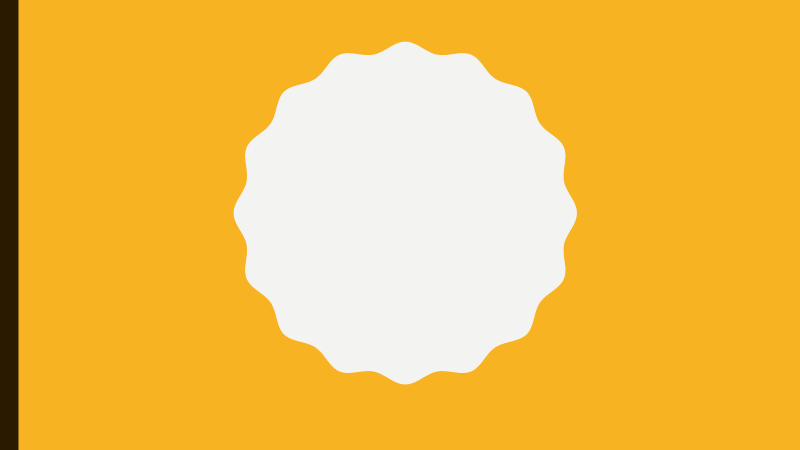 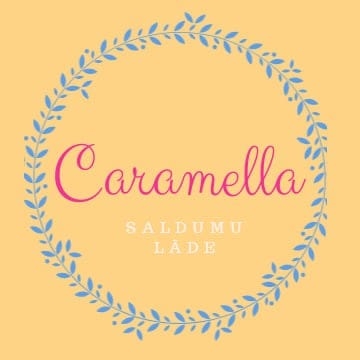 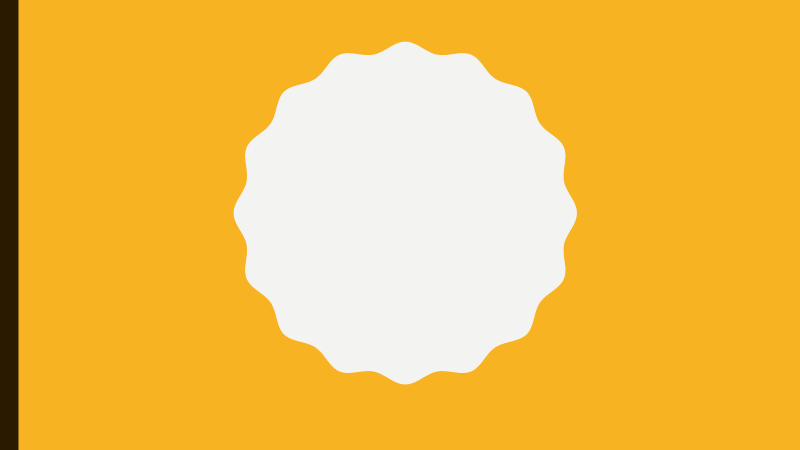 Dagnija Vaickovska
Pasūtījumus pieņemu telefoniski – 
26840337 vai sociālajos tīklos
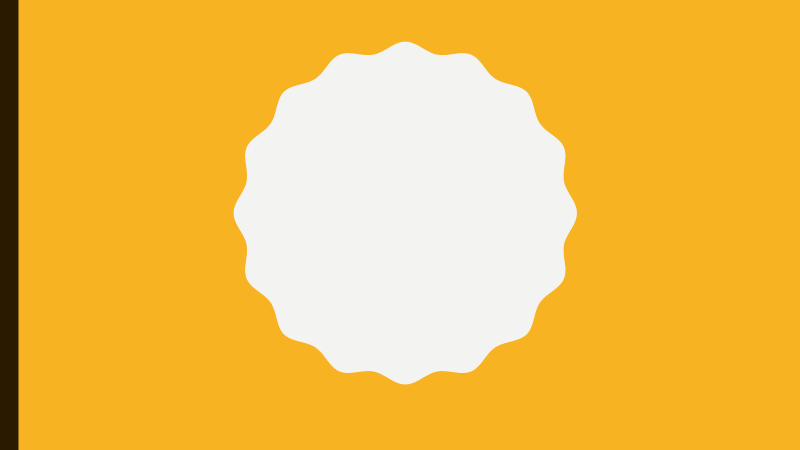 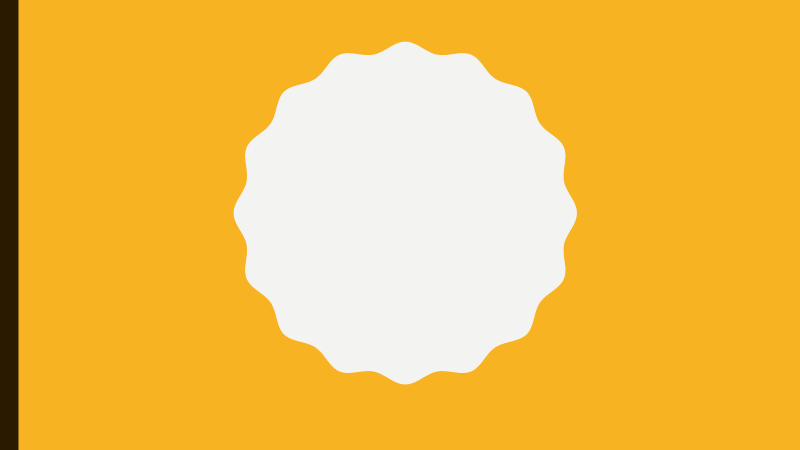 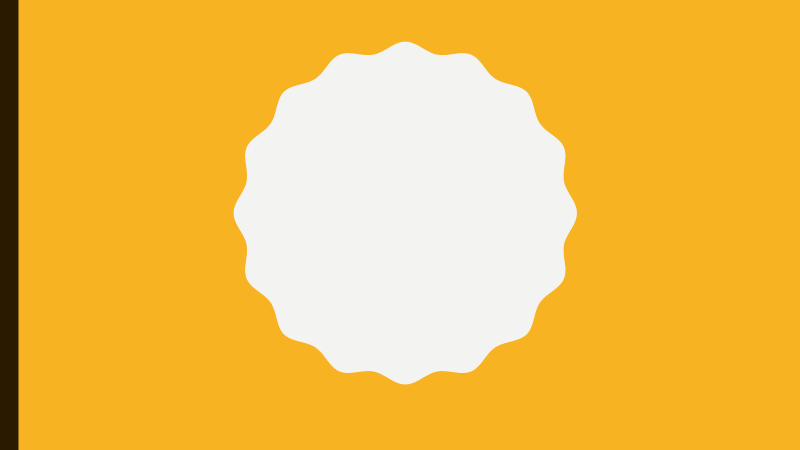 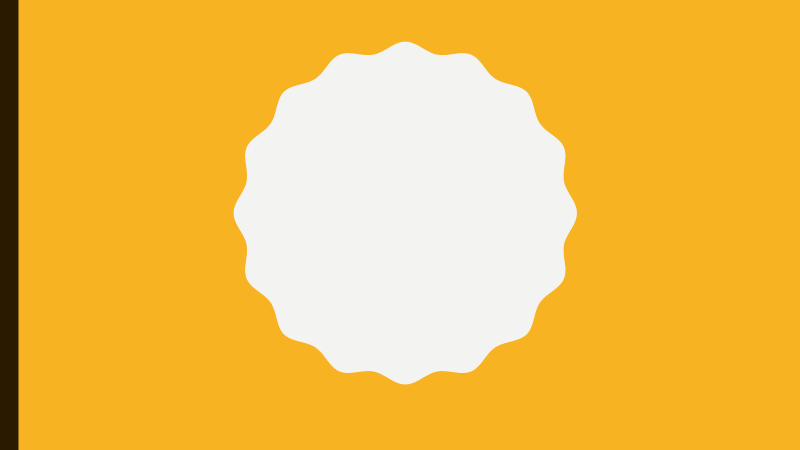 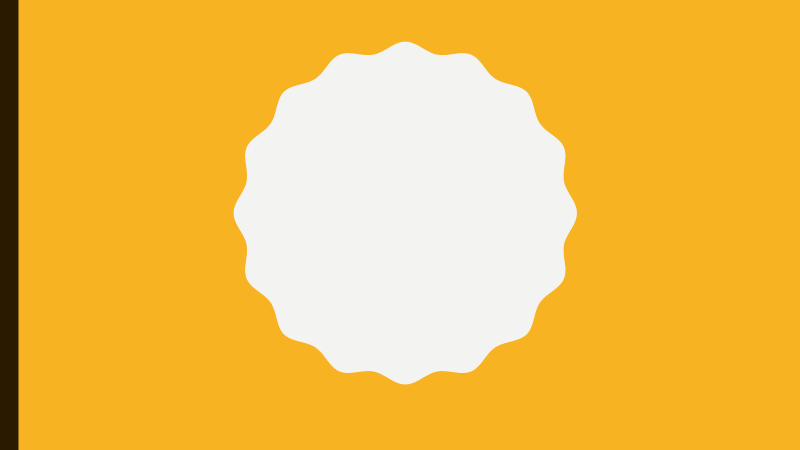 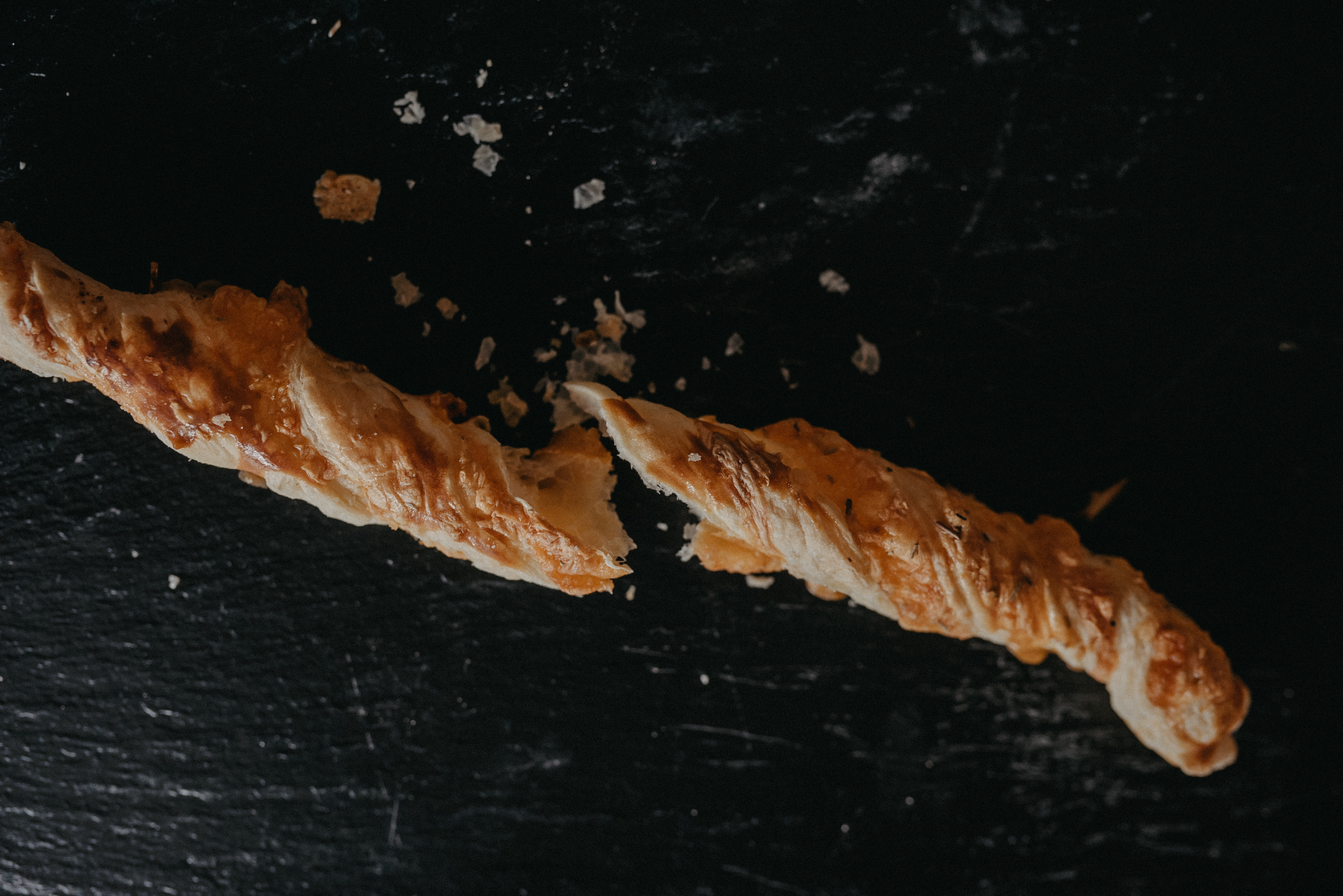 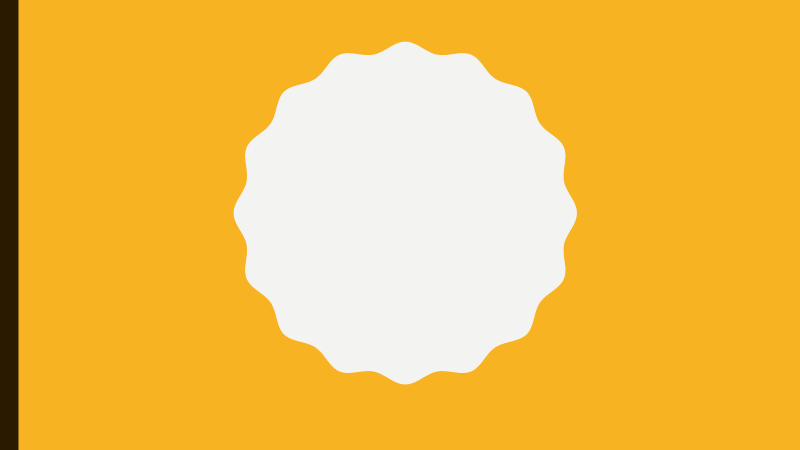 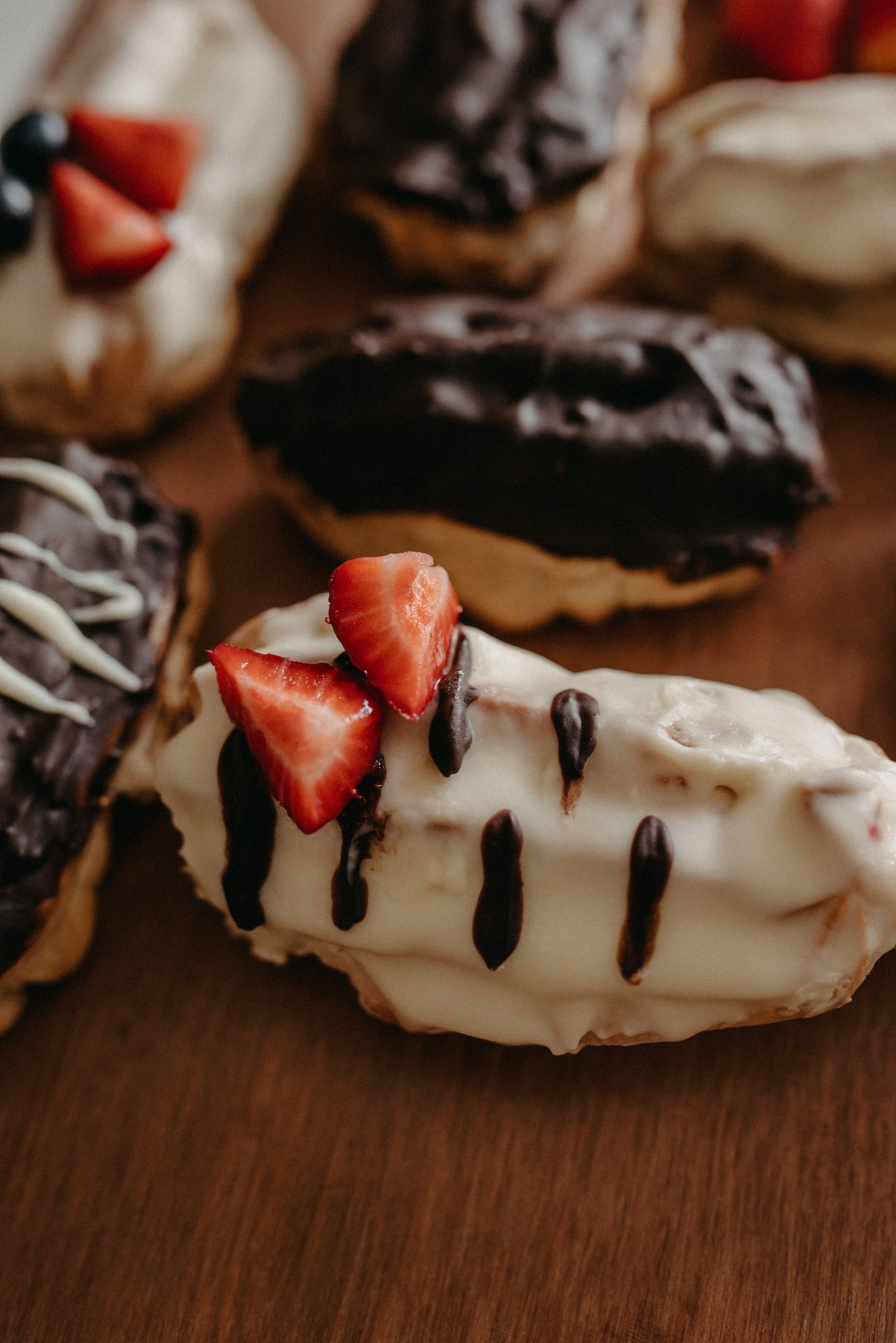 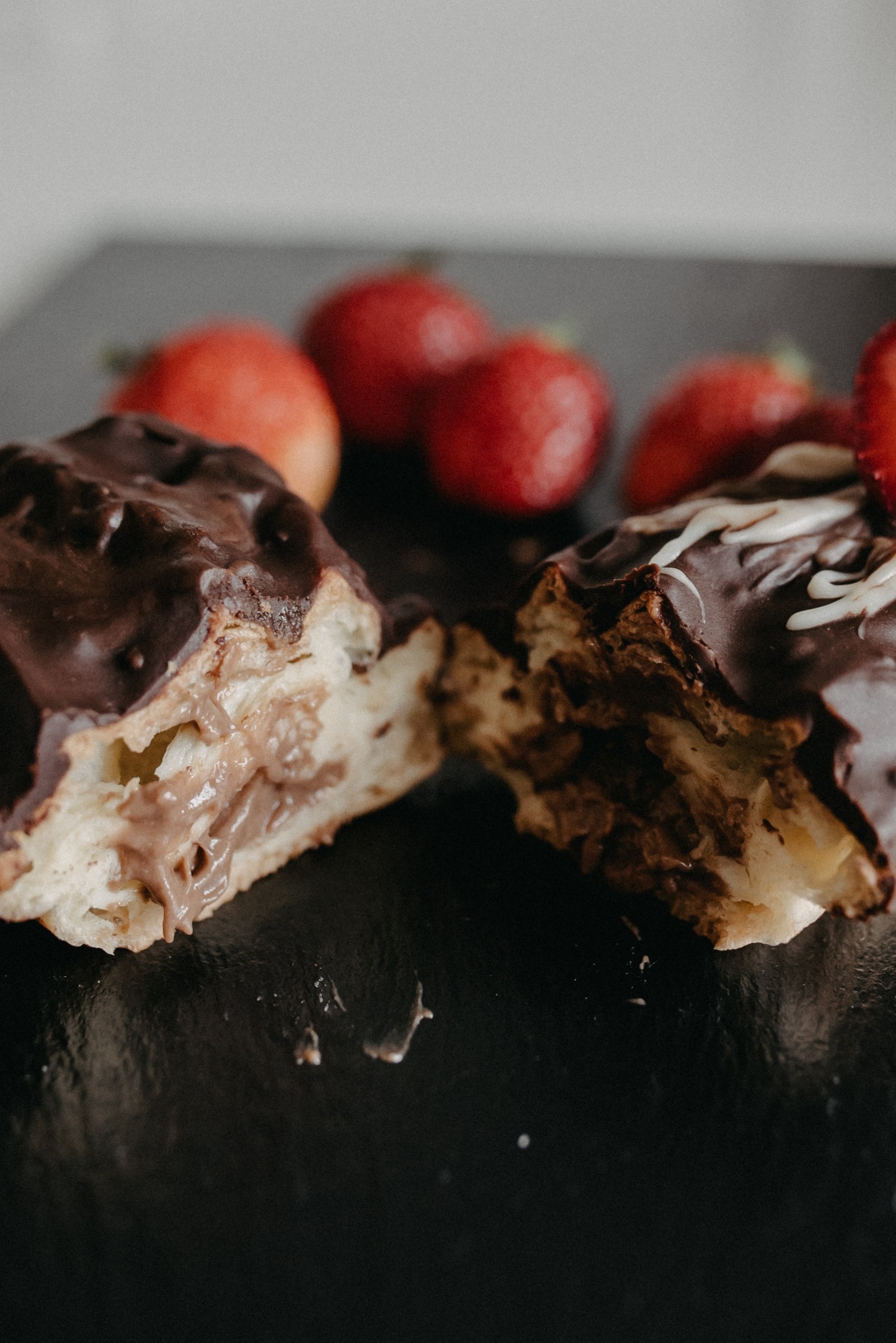 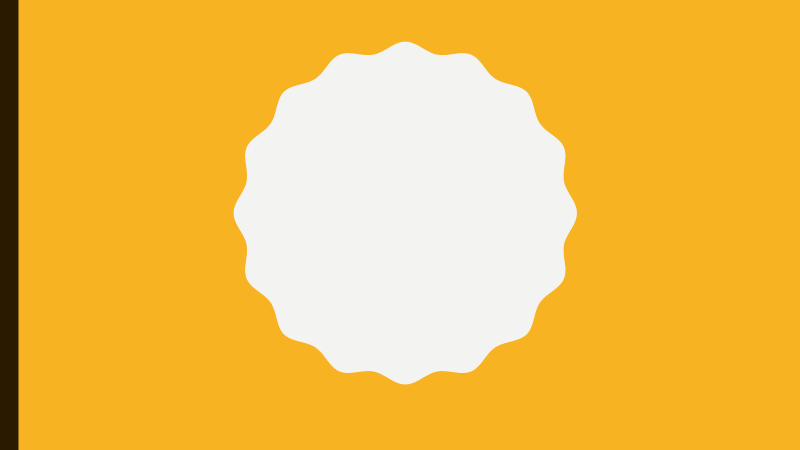 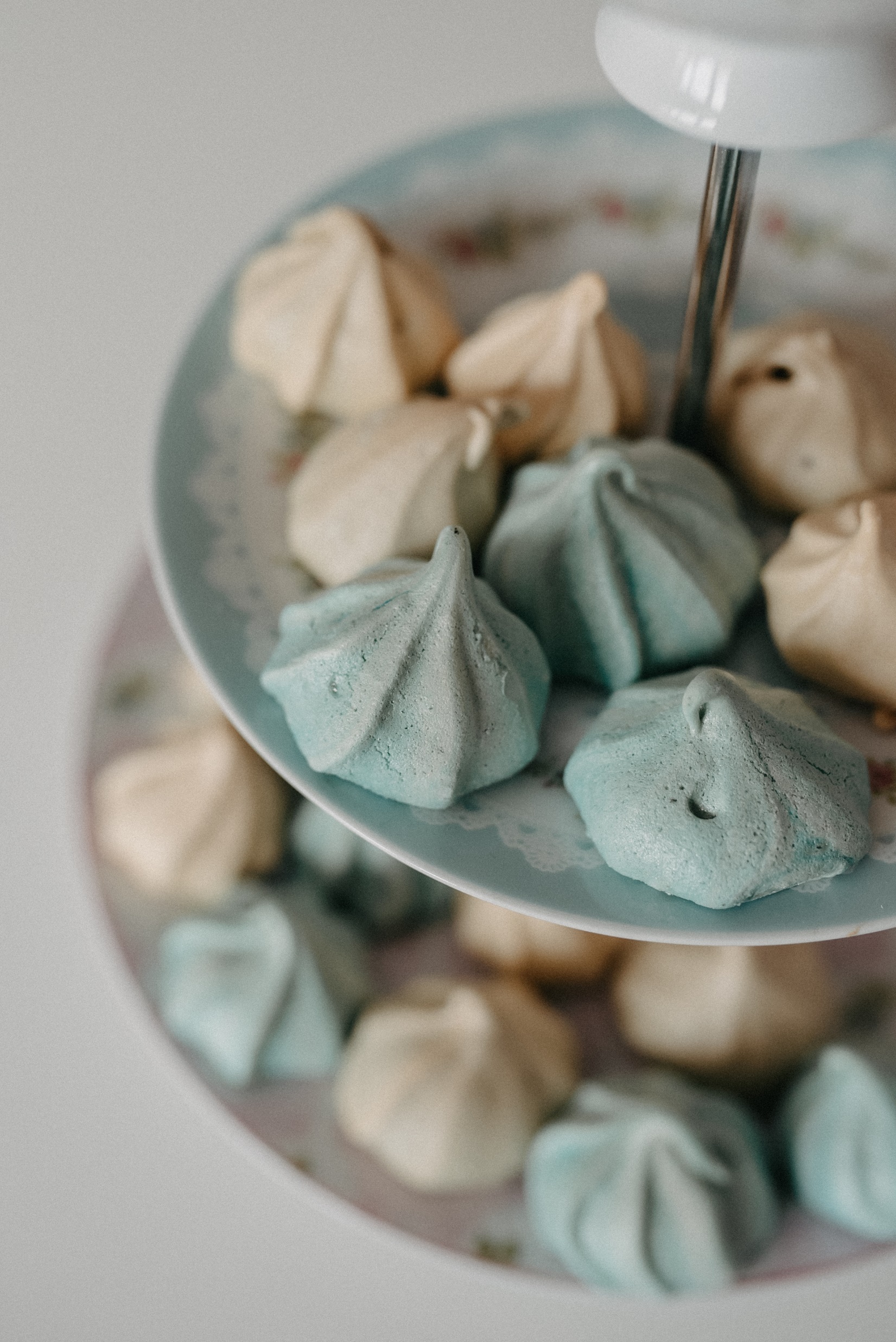 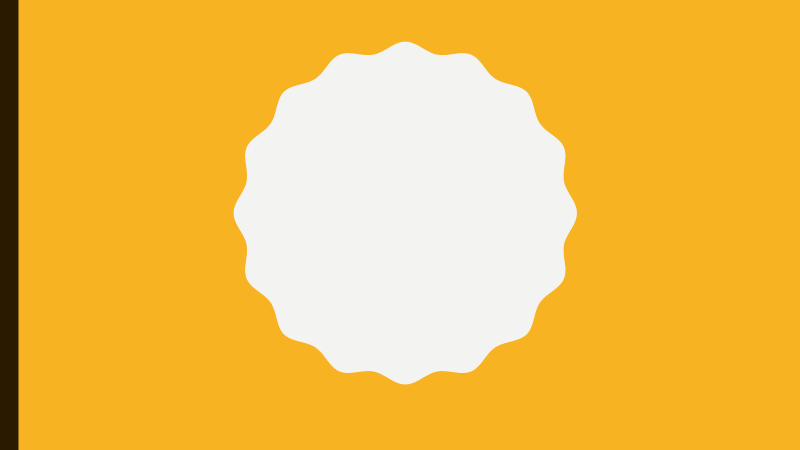 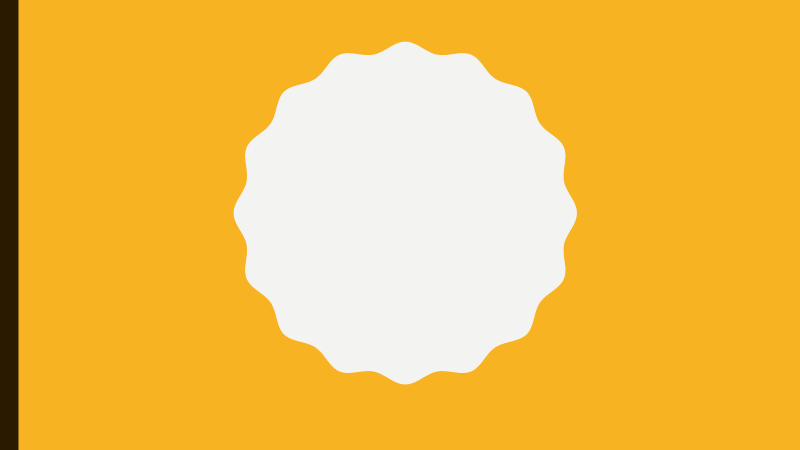 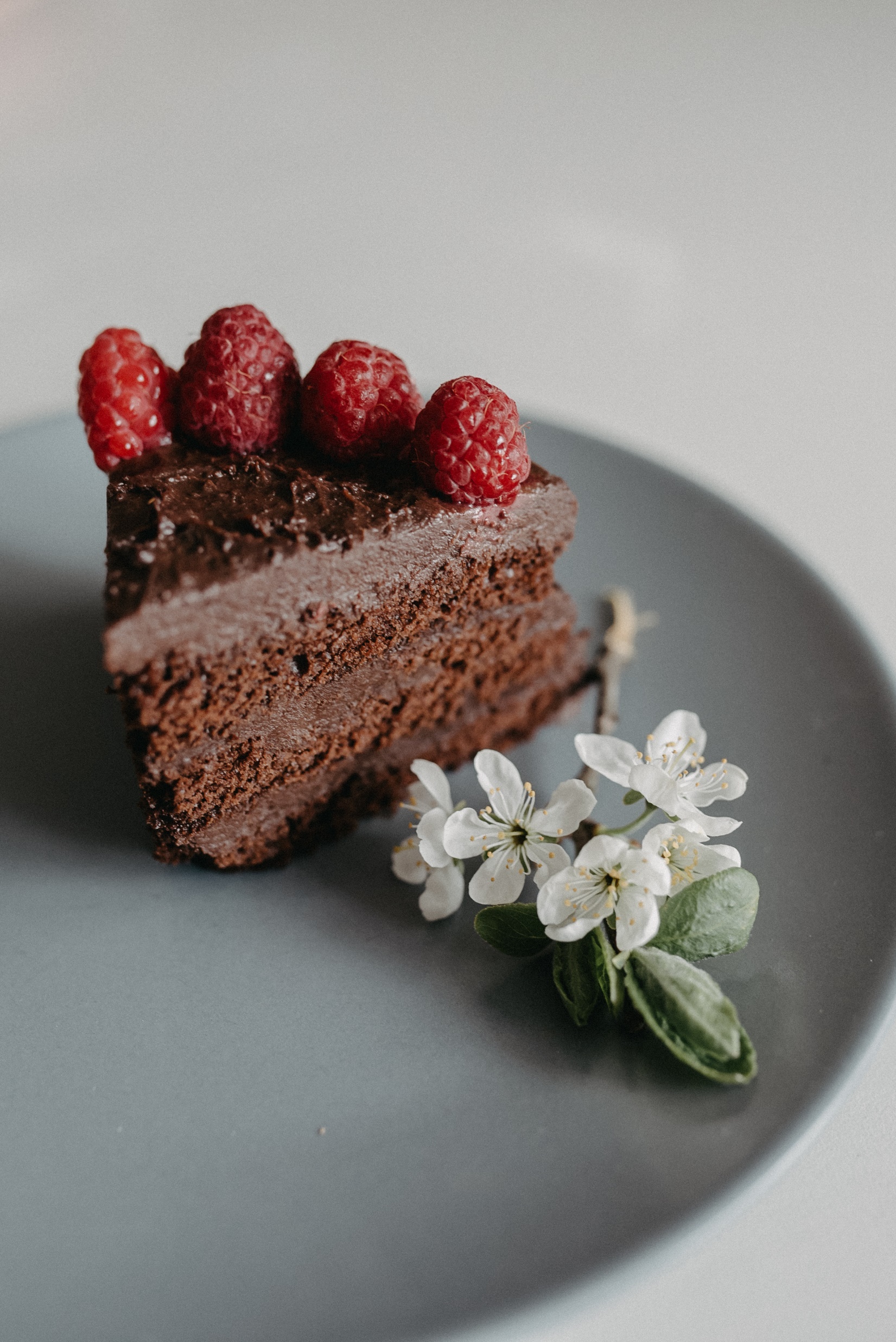 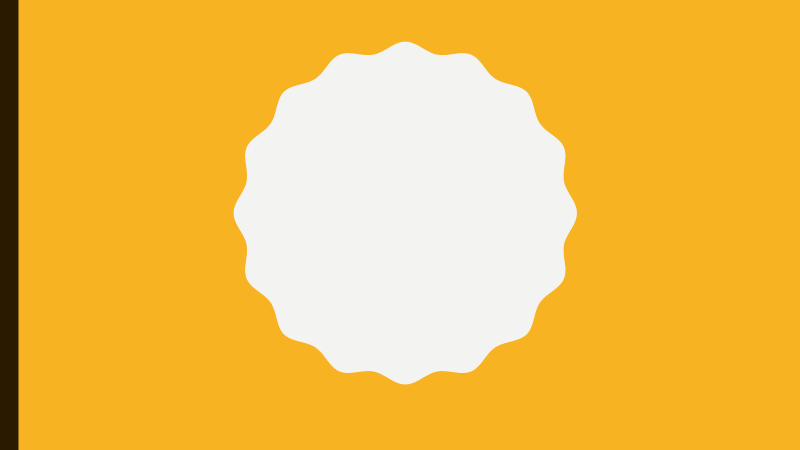 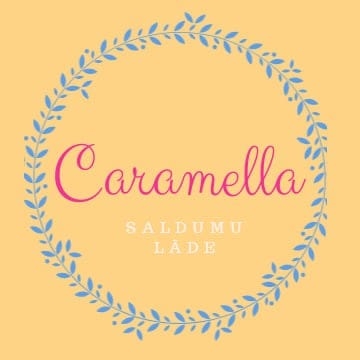